Policy Committee -Lower Minnesota River West Comprehensive Watershed Management Partnership
8/6/2020
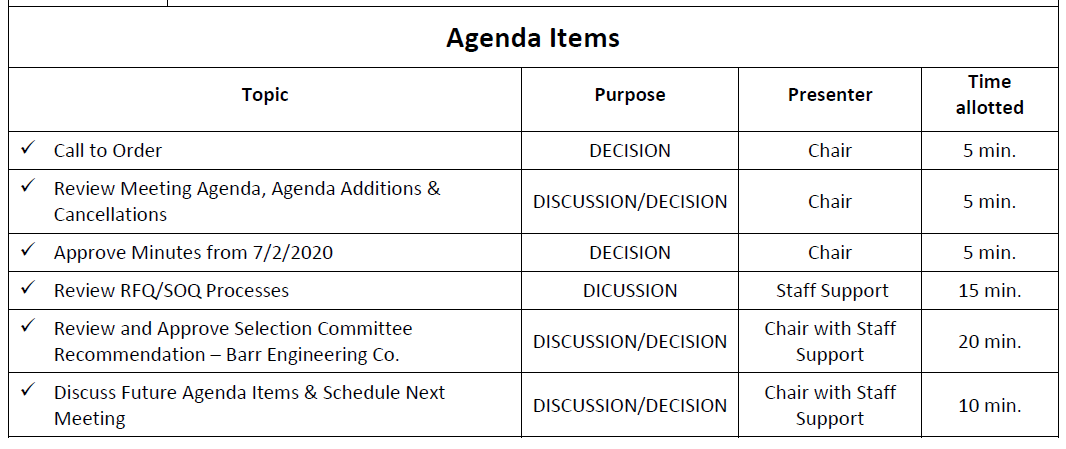 RFQ/SOQ Process – Timeline
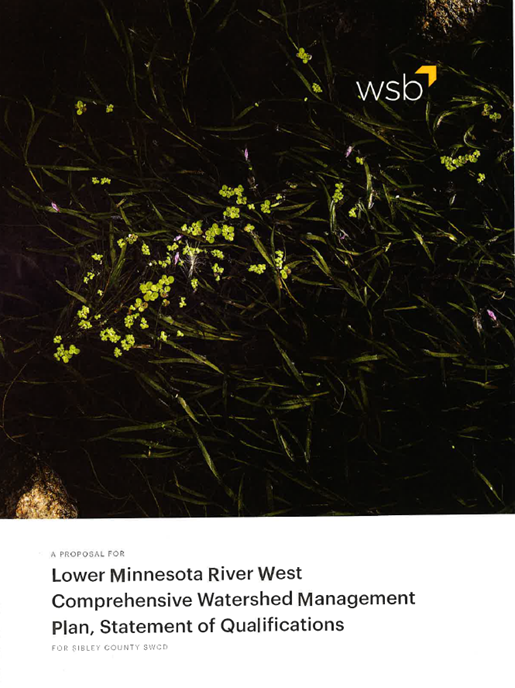 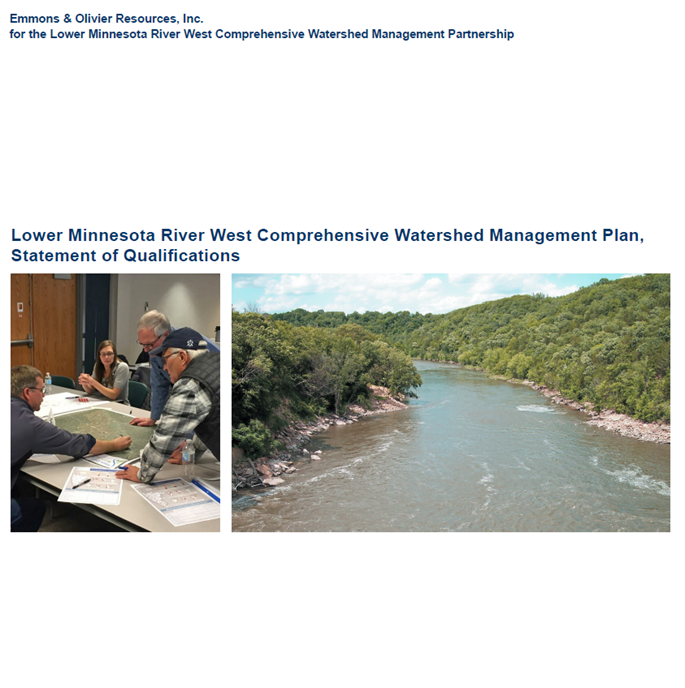 SOQ Review
EOR
HEI
WSB
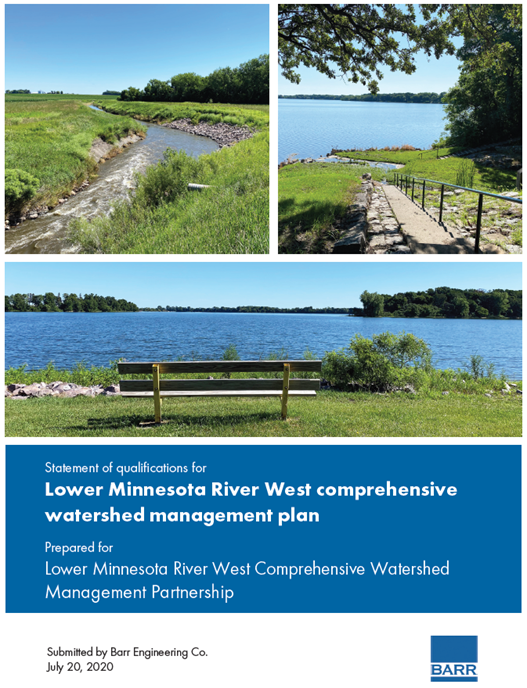 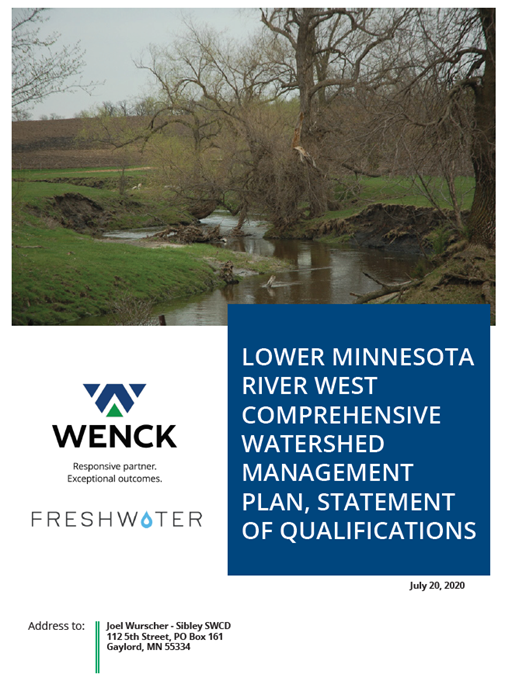 Wenck w/ Freshwater Society
Barr w/ SEH
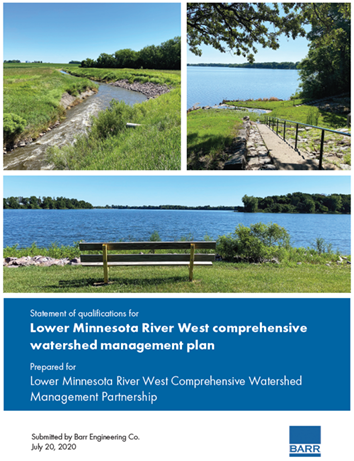 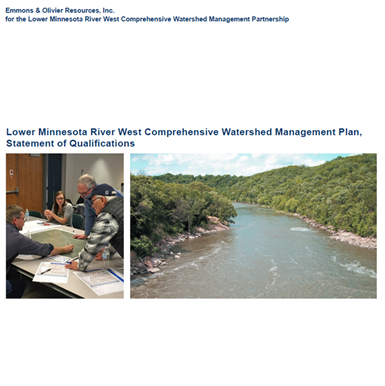 Interviews
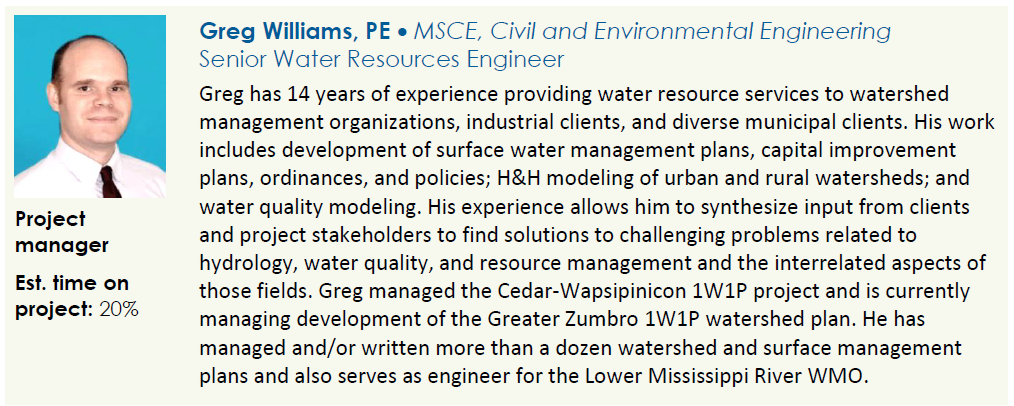 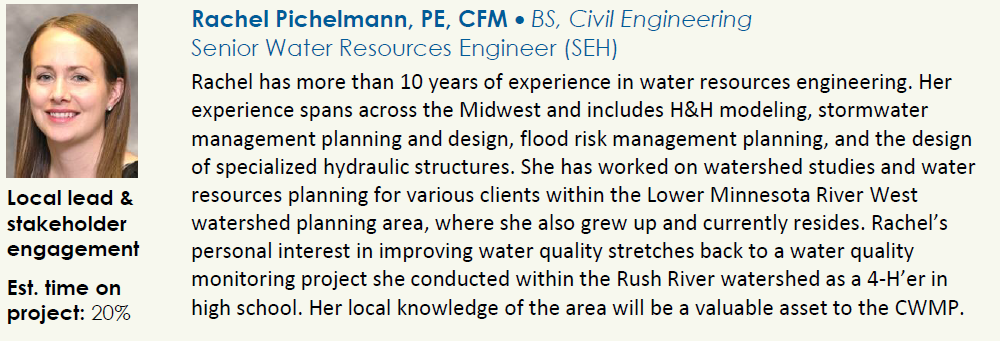 Barr Engineering Co. w/ SEH
What's Next?
Next Meeting
September 3rd @ 1:30 PM